The hotel (1)الفندق
Dr. Ehab Atta
1
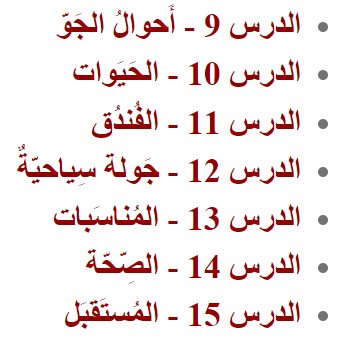 نَات
3
4
5
6
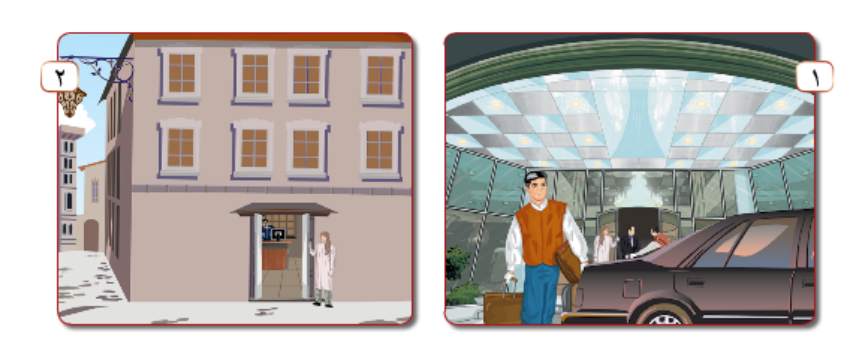 7
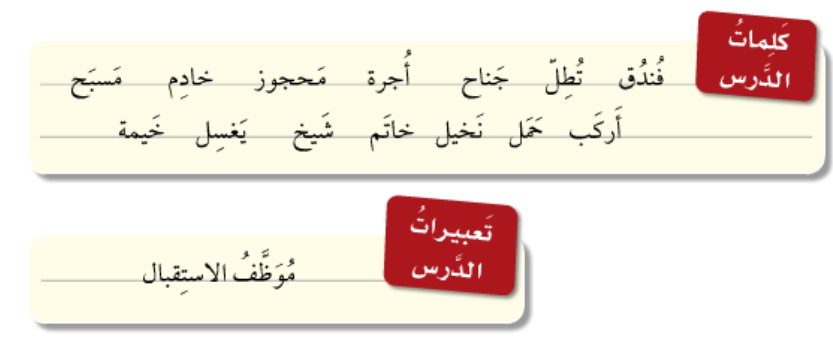 8
النَّصّالحَجْز فِي الفُنْدُق
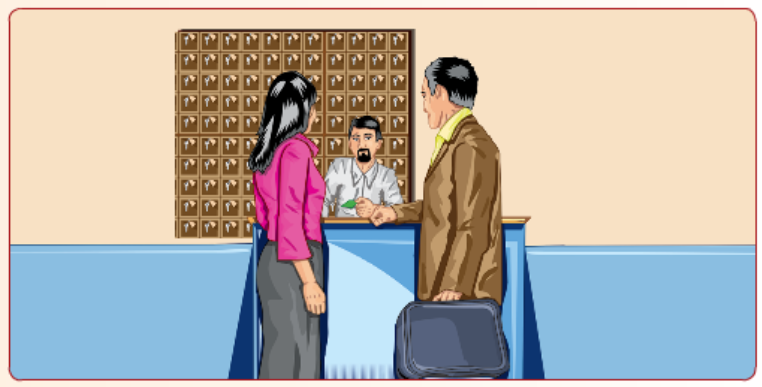 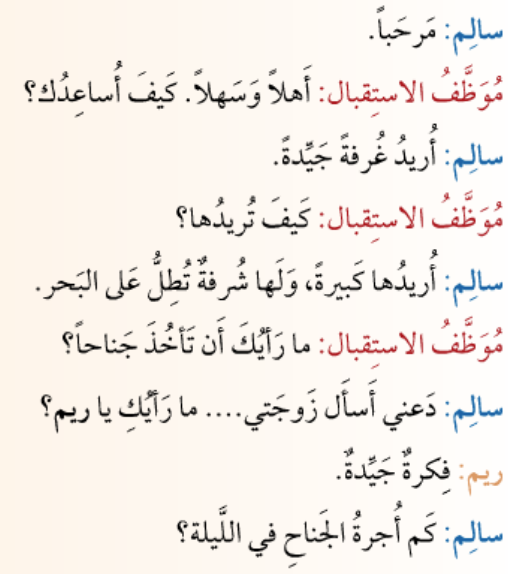 10
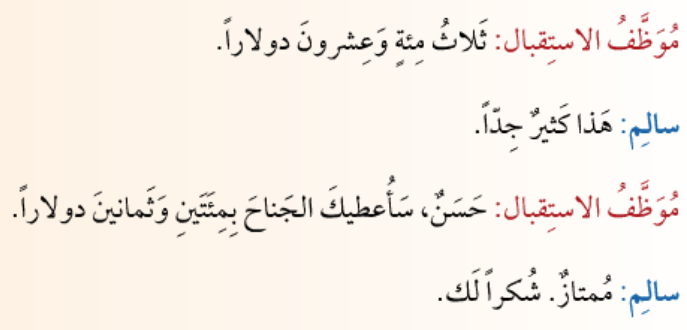 11
12
13
14
15
16
17
18
19
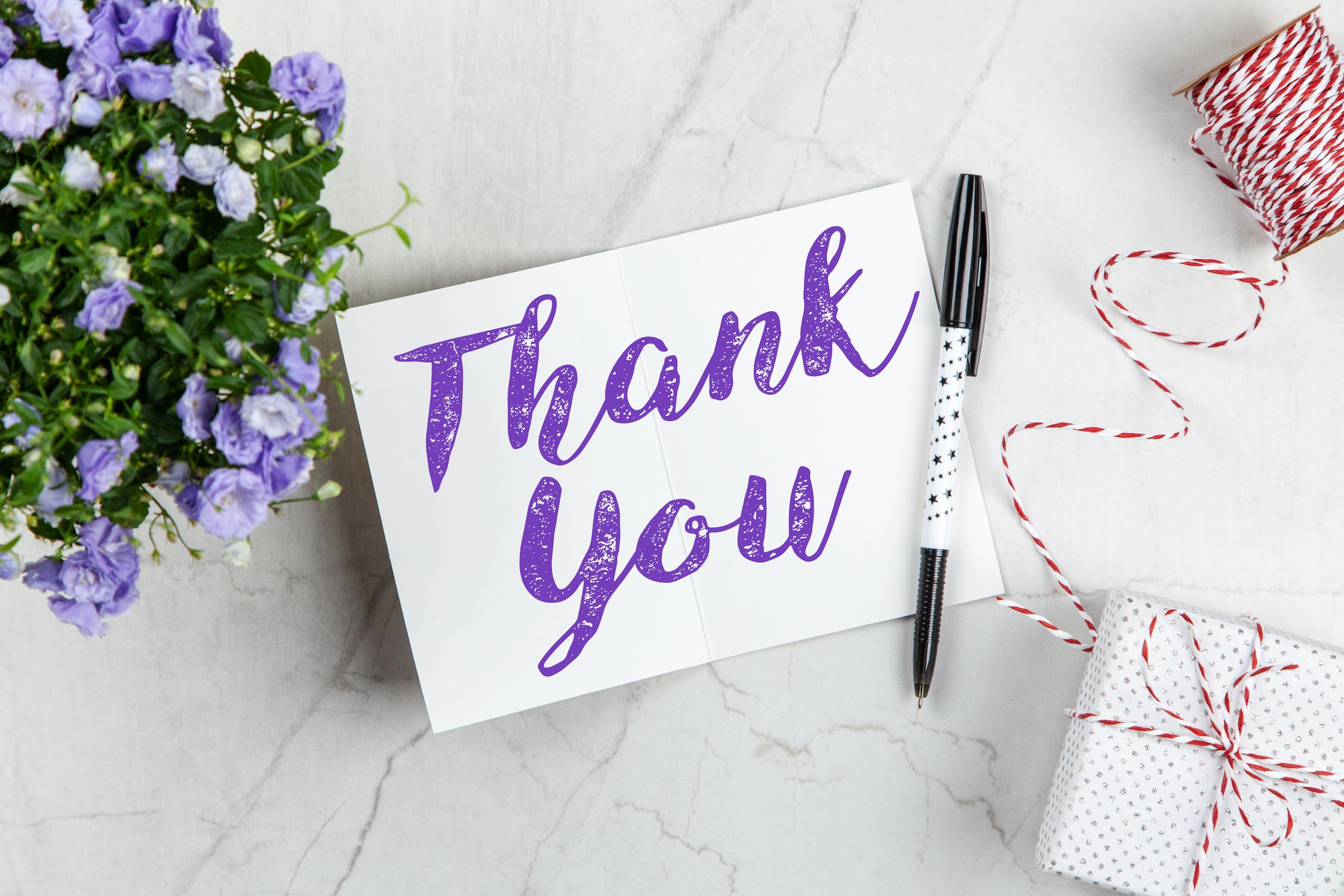 20